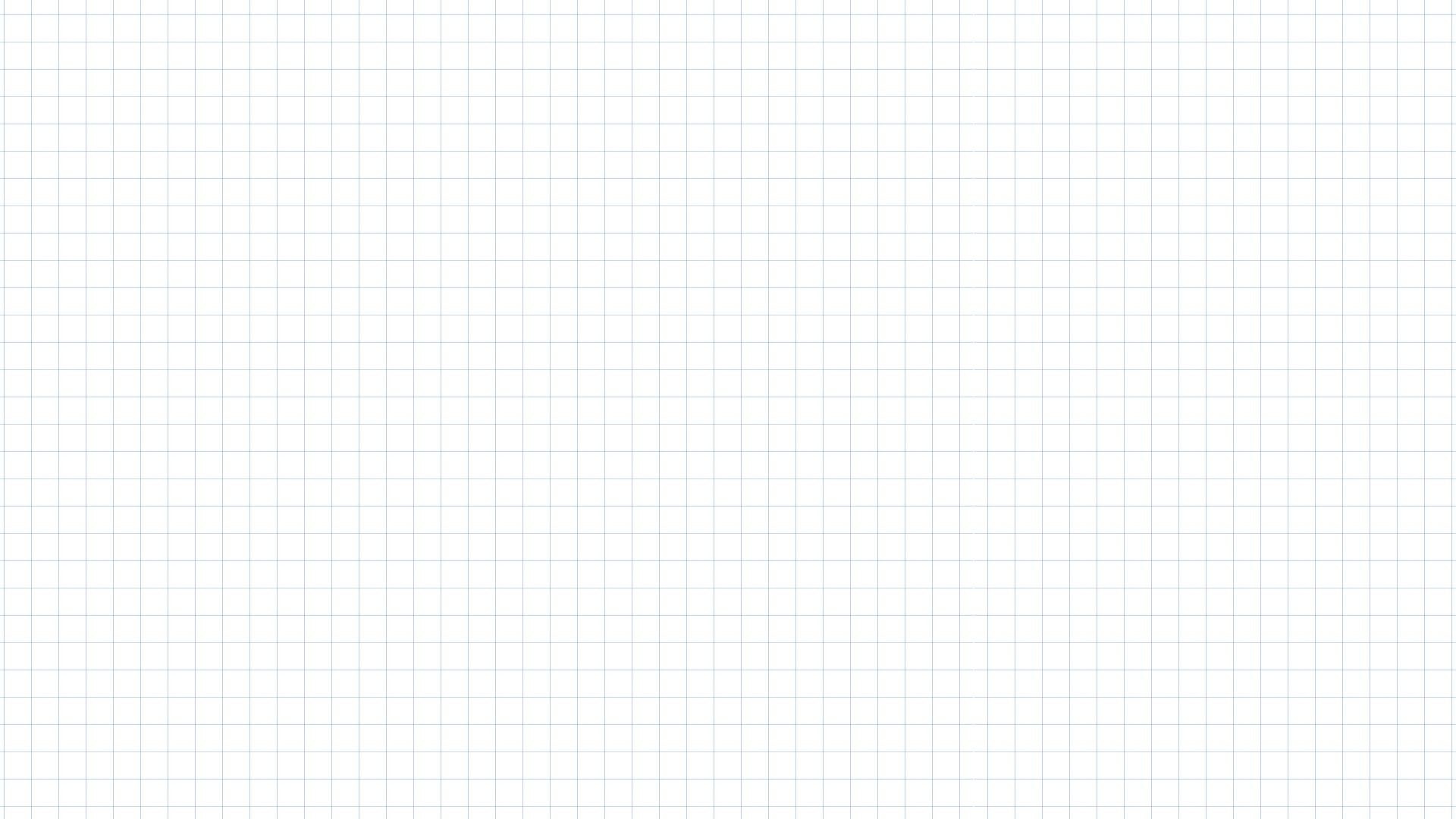 Thứ năm ngày 8 tháng 5 năm 2025
TǨn
Luyện tập
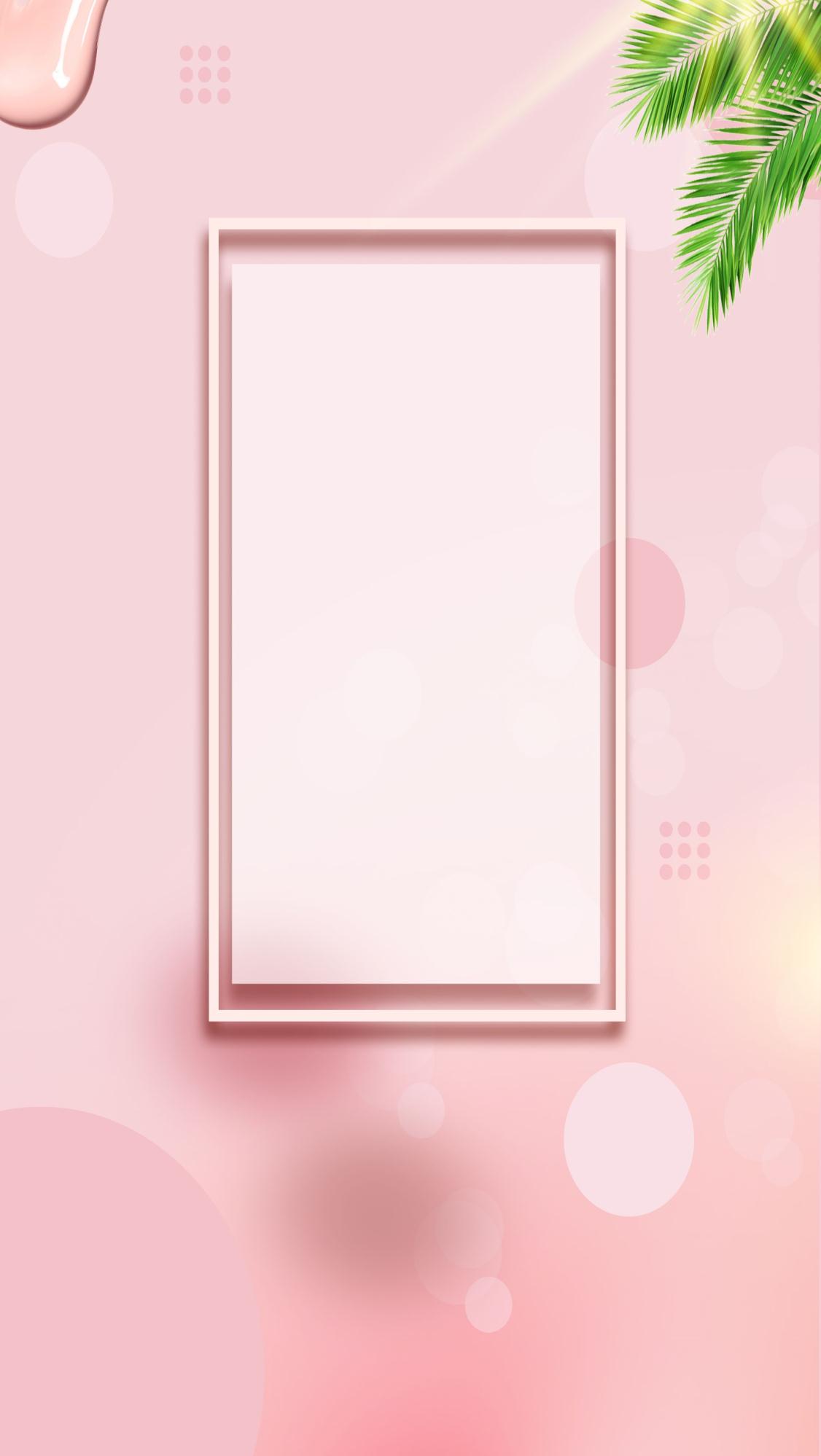 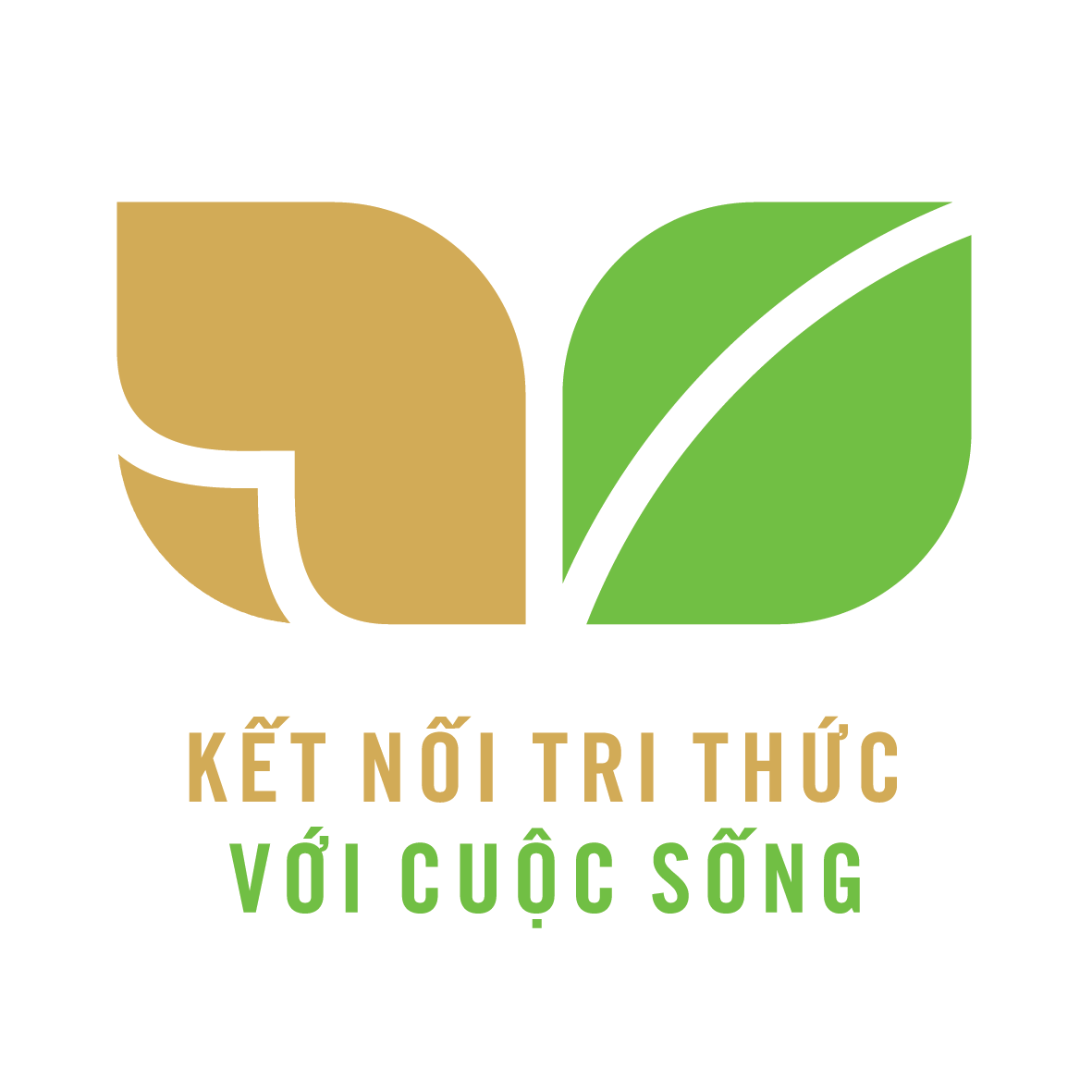 Khởi động
[Speaker Notes: Bài giảng thiết kế bởi: Hương Thảo - tranthao121006@gmail.com]
CHỦ ĐỀ 14
ÔN TẬP CUỐI NĂM
BÀI 70
ÔN TẬP PHÉP CỘNG, PHÉP TRỪ
TRONG PHẠM VI 1000
Bài 1: Đ, S ?
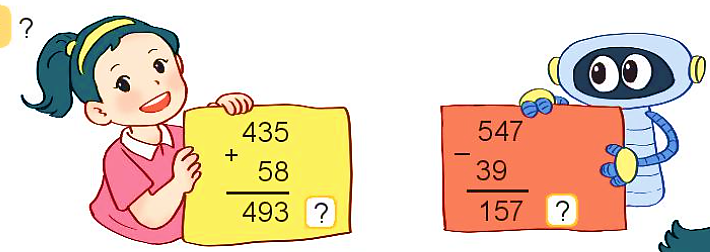 S
Đ
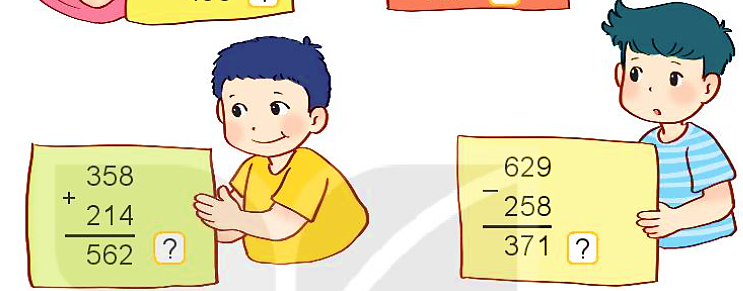 Đ
S
Bài 2: Đặt tính rồi tính.
a)
4
9
1
4
5
8
6
6
7
b)
432 + 284
795 – 638
561 – 42
67 + 829
536 + 8
253 – 7
536
    8
67
829
432
284
253
    7
561
  42
795
638
+
+
+
–
–
–
9
5
1
7
5
1
4
6
2
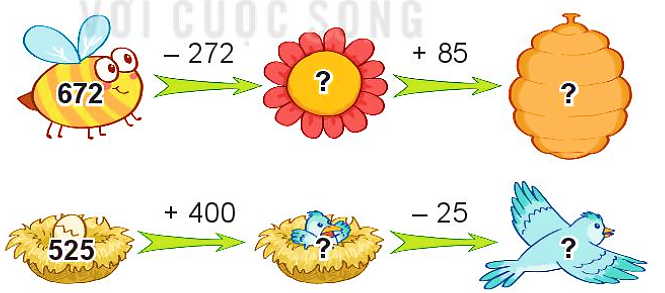 Bài 3: Số ?
400
485
900
925
Bài 4: Tính.
-
81
281
a) 216 + 65 – 81 =
=
200
b) 749 – 562 + 50 =
50
187
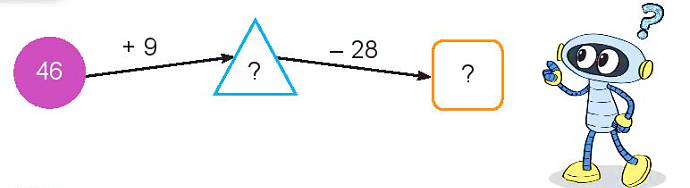 +
237
=
Bài 5: Hưởng ứng phong trào phủ xanh đồi trọc, trường Lê Lợi trồng được 264 cây, trường Nguyễn Trãi trồng được 229 cây. Hỏi cả hai trường trồng được bao nhiêu cây?
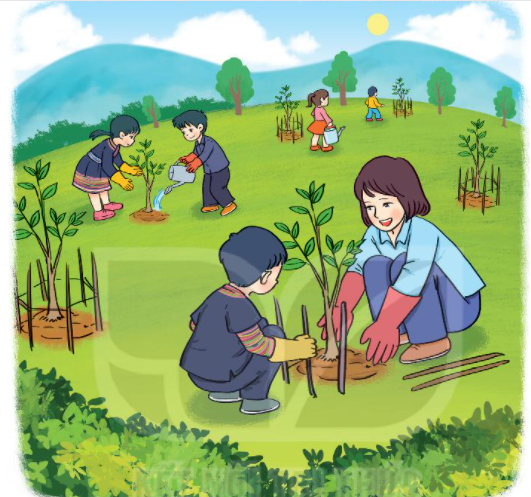 Bài giải
   Số cây cả hai trường trồng đưϑ là:
264 + 229 = 493 (cây)
                  Đáp số: 493 cây
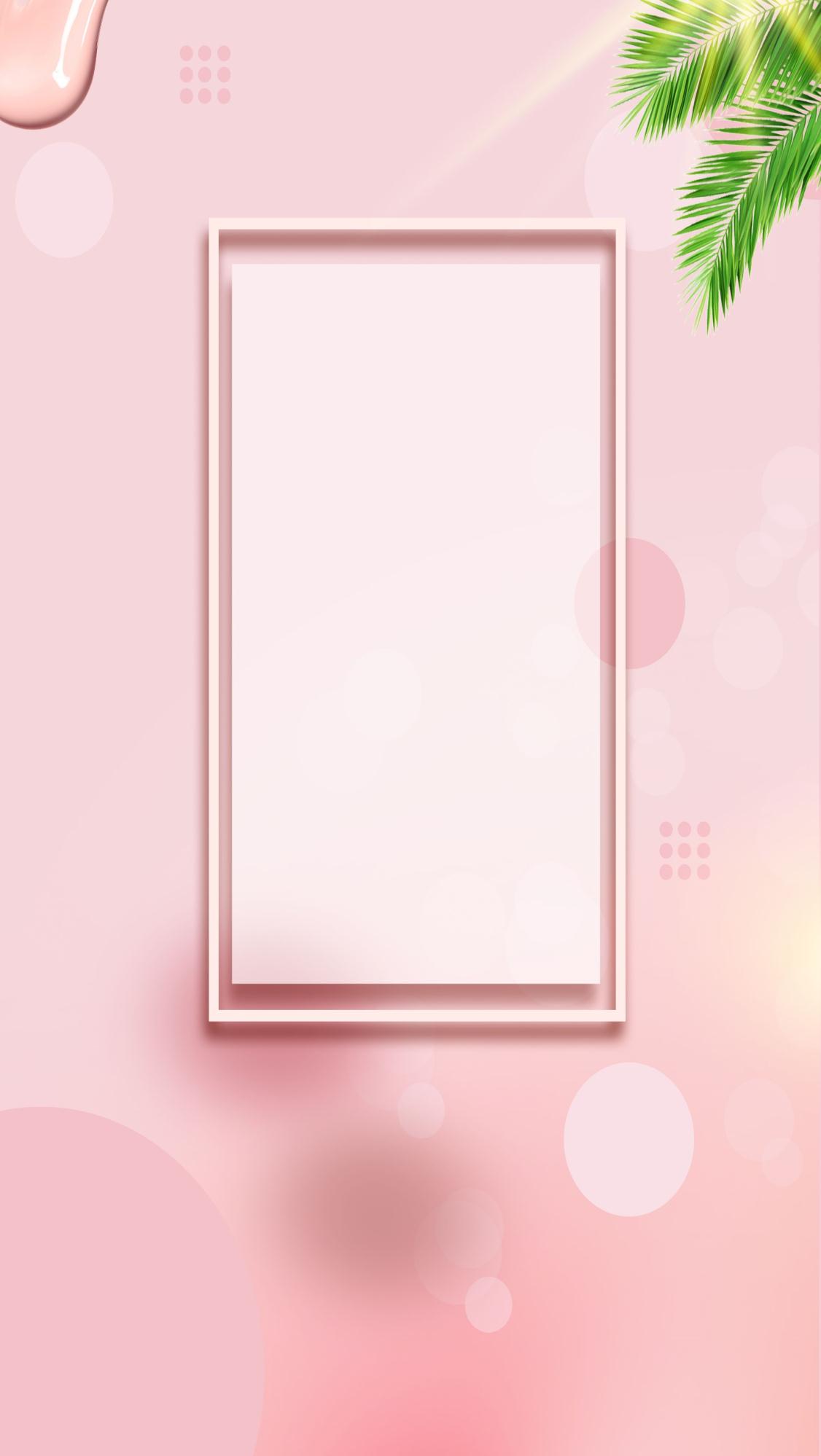 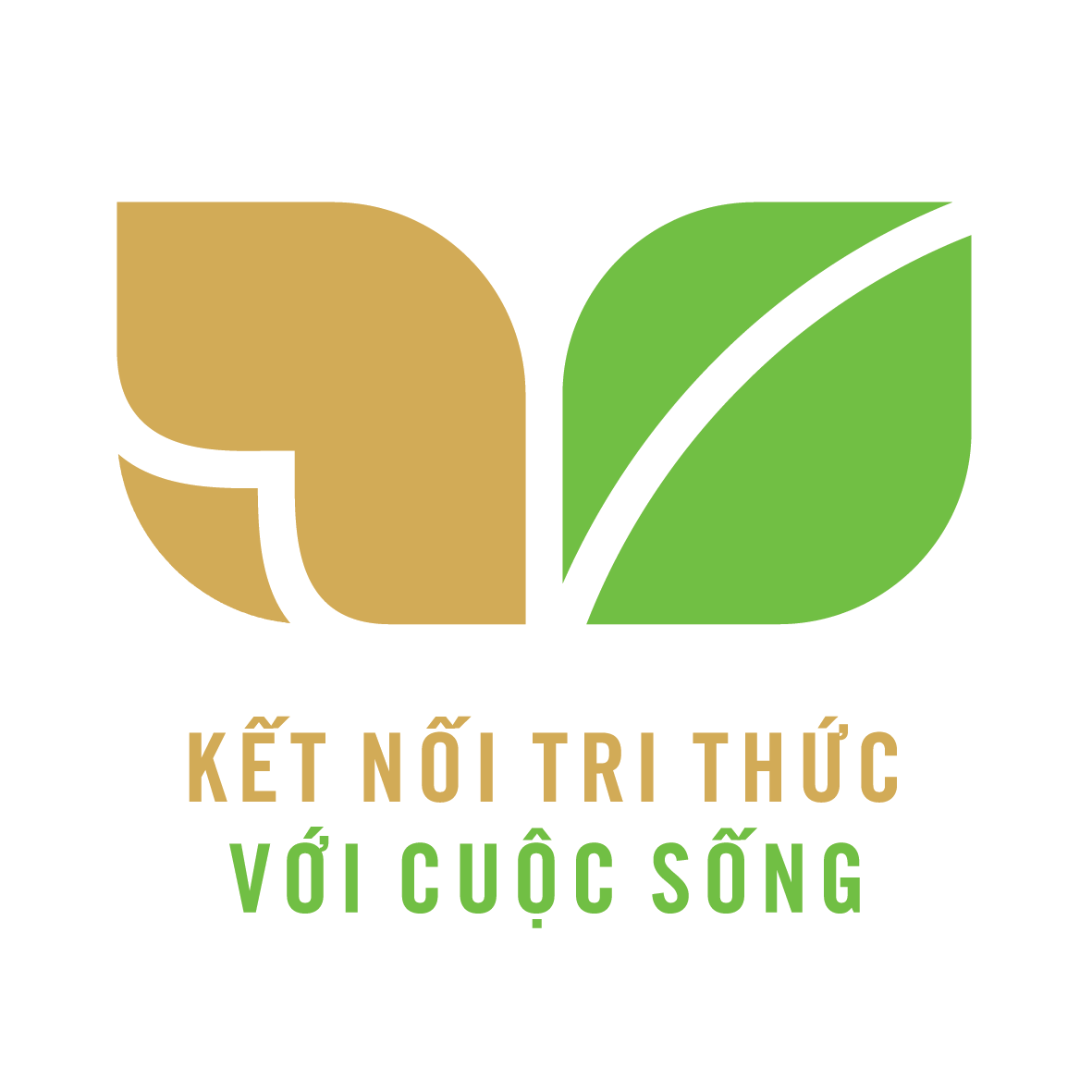 Vận dụng
[Speaker Notes: Bài giảng thiết kế bởi: Hương Thảo - tranthao121006@gmail.com]